Basics of Drupal:Part 2
Rochelle Terman
rterman@berkeley.edu
What this workshop will cover
Today:
Further discussion of data modeling
Building content types
Adding content
Blocks
Themes
Installing modules
Administration menu
CTools
Pathauto
Token
Views
Link
Date
YouTube
Data modeling considerations
Data or metadata?
Data becomes content types, metadata becomes fields (including taxonomy fields)
Taxonomy or content type?
Merging similar content types?
Drupal-based considerations
Hiding/displaying author/date information
Comments
URL patterns (Pathauto)
Permissions
Example Project: Political Ads
Person
Name (can rename default Drupal title field)
Biography (can rename default "body" field)

Ad
Title 
Video 

https://www.youtube.com/playlist?list=PLzlc3hvAftjif_84vmoUJMZsAvLRzT42z
Creating content types
Add new content type

Configure settings

Add new fields

Configure display

Create dummy content to try it out
Improving Drupal’s paths
Important to configure before adding “real” content to the site
Touching up the content types
Person
Name
Biography (body)
State (taxonomy)
Website (link)
Birth date (date) - required
Party (field list / taxonomy)
Image (image)
Office in the Running
Touching up the content types
Ads
Title 
Youtube video
Supporter (node reference)
Opponent (node reference)
Date (date)
Paid for by (???)
Tag (taxonomy autocomplete)
Automatic nodetitles & Pathauto
Tokens: small pieces of data you can reuse in various places and ways. Examples:
Most field values
Content author
Publication date
Create some dummy content!
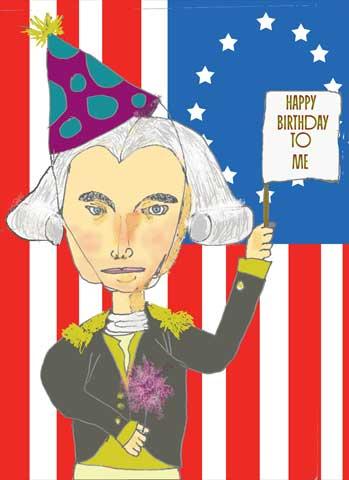 Themes
AdaptiveTheme family: enable AdaptiveTheme Core, but set one of the following as the default theme
Corolla
Sky
Pixture Reloaded
AT Commerce

Can configure fonts, colors, etc. through the UI
Blocks
Blocks are positioned in regions defined by your theme.

They can appear or be hidden based on role, content type, or path